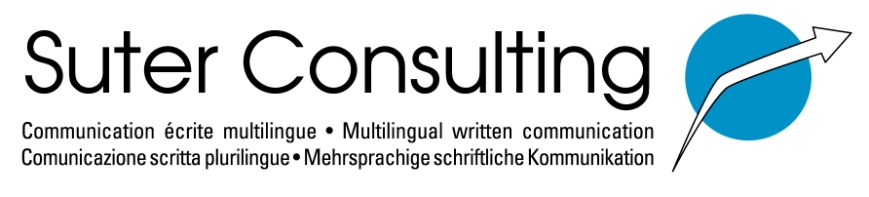 CEN/TC312’s Liaison to CEN/TC164Short Updateas of October 1st, 2017
Dr. Jean-Marc Suter
physicist SIA, Suter Consulting, Berne
suter@suterconsulting.com
SKN meeting in Larnaca, Cyprus
1
General about CEN/TC164
CEN/TC164 “Water supply”  (cold and hot water systems in buildings, from the entry into the premises)
CEN/TC164/WG2 “Internal systems and components”Continuation of the active liaison initiated by my predecessors (Gerard van Amerongen, Jan Erik Nielsen)Latest meeting in Cologne on September 27th, 2017
CEN/TC164/WG2/AHG “Ad-Hoc-Group”The steering group of WG2.Most recent meetings: April 26-27th, 2017 in Berne and September 26th, 2017 in Cologne.I have been admitted as a full member of AHG and can now contribute at equal level as the other members.
SKN meeting in Larnaca, Cyprus
2
Revision of EN 806 “Technical Rules Drinking Water Installations”
New table of contents circulated November 2016
Inputs were expected from all over Europe by March 31st, 2017
Only Austria and Switzerland delivered inputs. I have delivered English translations of SIA standards or draft standards, as well as a commented version of the Code of Practice for Legionella Prevention in Solar Thermal Systems (SCF project, 2013) and a list of requirements from European solar heating standards that could be transferred to the revised EN 806.
Germany is expected to deliver its input by the end of 2017.
DIN will merge these three inputs (D, A, CH) and then technical discussions will start within CEN/TC164/WG2 and its AHG.
SKN meeting in Larnaca, Cyprus
3
Revision of EN 806 “Technical Rules Drinking Water Installations”
CEN/TC164/WG2 decided to treat the specific aspects of solar thermal systems, heat pumps and heat recovery later. First, the general and conventional aspects of sanitary installations must be clarified, especially the hygiene rules for Legionella prevention. Anyway, these aspects are also absolutely relevant for solar heating systems.
SKN and CEN/TC312 members are invited to use this delay for a review of the documents I have entered to CEN/TC164/WG2 at the beginning of April 2017. Comments should be passed to me. So far, no such discussion happened within SKN or CEN/TC312.
My main objectives: compatibility of requirements for solar water heaters with requirements for conventional technologies ( solar thermal becomes a “quite normal” water heating technology)
SKN meeting in Larnaca, Cyprus
4
General on Legionella prevention in solar water heaters
CEN/TC164/WG2 points to the attention of SKN and CEN/TC312 members that the solar heating companies should take more care of Legionella prevention in solar thermal systems.
Although there has been so far very few cases of infected solar water heaters, the industry should be aware that the market could break down if the press would report on a deadly accident due to Legionella in a solar water heater.
The main rule is to have a sufficiently high solar input that enables the drinking water to reach frequently at least 60 °C (no big drinking water store with a small collector area!). Stagnation in collectors has to be designed adequately, in order to prevent any damage in the summer half-year.
Water heaters using photovoltaic electricity to warm up drinking water are equally exposed to the risk of potential Legionella infections in the storage device.
SKN meeting in Larnaca, Cyprus
5